Formation of a Market Analysis Subcommittee
Charlie Grist and Jennifer Light
RTF Policy Advisory Committee
February 19, 2016
2
Presentation Overview
Key Objectives:
Get a head nod from the PAC on the value of the RTF developing a Market Analysis Subcommittee
Leave with understanding of potential resource implications and outstanding questions to be addressed by staff and PAC through initial exploration phase of this work

What we will Cover:
Value of market analysis research for the region
Genesis of RTF role in this work
Anticipated scope of review and resource implications
Outstanding questions
3
Markets are Changing, both with and without Program Activity
Programs are not the sole driver of efficiency adoption
Product turnover cycles are adoption opportunities





Understanding these market changes is becoming increasingly important to program planners and implementers
How much slower are the meters turning as a result of programs and changing markets?
In which markets are programs likely to have the biggest impact?
When can programs quit one market and move to the next?
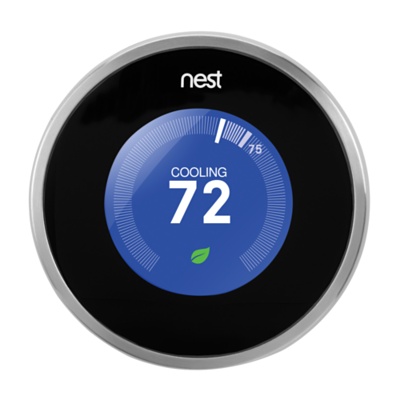 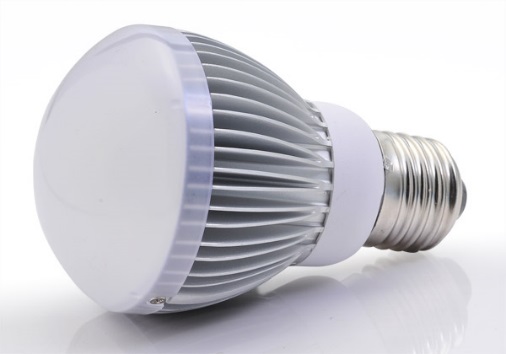 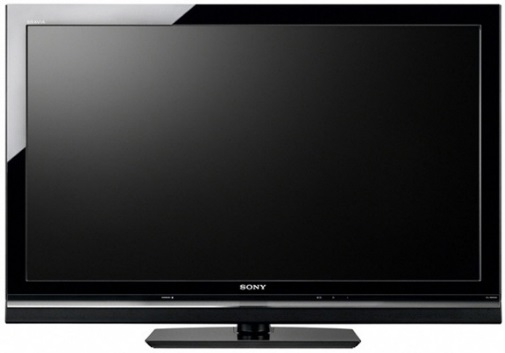 [Speaker Notes: Convenience
Comfort
Style
Value]
4
What is Market Analysis Research?
5
Example: Conversion From T12 to T8 Tubes
Only about 10% of efficient  T5 & T8 tubes sold were reported in programs in 2010
6
Differential Uptake of LED
7
Why Bring this to the RTF?
Momentum savings can be big – important to get it right

The underlying data collection and analysis is critical to load forecasting, conservation planning Program operation, and RTF measure development

The RTF was set up to provide independent, technical expertise to the region on estimating energy savings
8
Role of an Independent Reviewers
9
(ROUGH)
Estimate of Resource Lift per Model
Existing Model Review
Method review: 6 hr
Model review: 15 hr
Final review: 3 hr (8 hr for reviewer not following process)
New Model Review
Method review: 12 hr
Model review: 21 hr
Final review: 3 hr (8 hr for reviewer not following process)
Standards Review
Approximately 2/3 the lift of market model review
10
Anticipated Models/Standards
2016
2017
Market Models
Residential Lighting
Non-Residential Lighting
Residential HVAC
Agriculture
Standards
Assume 6*
Market Models
Residential Lighting
Non-Residential Lighting
Residential HVAC
Commercial HVAC (new)
Lighting Controls (new)
Standards
Assume 6*
*Bonneville estimate of 12 standards over the next 2 years, see additional slides for potential standards included
11
(ROUGH)
Subcommittee Lift
Assumptions
Full review assumes review of all market models/standards
Partial review assumes review of half the market models/standards plus 8 hours for judgment on other set of models/standards
Primary contract analyst requires additional time for meeting prep
Additional staff resources assumes another analyst review of 1 model in 2016 and 2 models in 2017
RTF Manager resource assumes meeting participation and monitoring of work
12
2016 Work Plan Already includes Some Support of Market Analysis Research
2%
$30,000 represents:
3% of total contract analyst budget
~225 hours for a single contract analyst 
11% of time for a single contract analyst
13
How Does Work Plan Align with 2016 (ROUGH) Estimate?
This aligns with the current work plan estimate
RTF Member Resources Challenge:
Currently assume 130-150 hrs for member contribution
This would double member lift
RTF does provide minimal support for some members, but this category in work plan is already 94% allocated
This requires minimal shift in focus as internal team review would take place during regularly scheduled meetings
Note: The full RTF Work Plan is only 82% allocated as of 2/11/16 
There is flexibility in work plan to support some additional subcommittee time (either “supported” members or contractors)
14
Blue Ribbon Panel Suggestion
Given the lift for review, there was a suggestion to pay independent consultants to participate in subcommittee
Melding of a Blue Ribbon Panel with RTF Subcommittee
Outstanding questions:
Who pays for these experts? (RTF may be able to support some experts)
What is the “job description” for these experts?
What is the selection criteria and who selects/recruits these experts?
What is the relationship between these consultants and the RTF members?
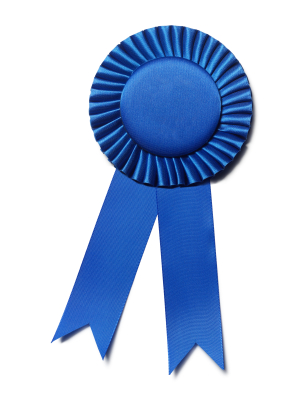 15
PAC Discussion
Does the PAC agree there is value in the RTF informing and supporting regional market analysis research?
Does the PAC support staff in exploring ways to allocate more of the RTF budget to formalizing a subcommittee process?
This would include support of non-contract analyst participation on the subcommittee
As the RTF explores/finalizes a process for market analysis review, does the PAC want to provide guidance on how broadly/narrowly we scope the efforts?
Should review be limited to only markets related to RTF measures?
Should staff not exceed a designated support level (to be defined) in this initial stage?
Are there aspects of the review that should not be included in the subcommittee review?
16
Additional Slides
17
Federal Standards